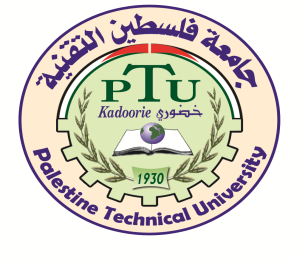 كلية الأعمال والاقتصاد
قسم العلوم المالية
مبادئ التمويل –الفصل السادس - الاستثمارد. محمد احمد سيد احمد
الفصل الصيفي: 2024-2023
المحاضرة الثالثة: 2024-08-27
مجالات وأدوات الاستثمار
تتوفر أمام المستثمر الذي يرغب في استثمار مدخراته، العديد من الفـرص فـي المجـالات الاستثمارية المختلفة التي تتنافس على اجتذاب مدخراته.
و يفرض ذلك على المستثمر القيام بعمليـة مفاضلة تمكنه من اختيار الأداة أو مجموعة الأدوات الاستثمارية التي تتفق مع أهدافه واسـتراتيجيته في الاستثمار.
 وعملية المفاضلة هذه تتطلب من المستثمر أن يكون على علم بمزايا وعيوب كل مجال وكل أداة للاستثمار. 
ومن المفيد هنا أن نفرق بين مجال الاستثمار وأداة الاستثمار:
 فمجال الاستثمار أكثر شـمولاً من أداة الاستثمار، وكل مجال استثماري يتكون من عدة أدوات استثمار.
 فمثلاً لو قلنا بأن مسـتثمراً يوظف أمواله في استثمارات محلية وآخر في استثمارات أجنبية، فإننا نتحدث عن مجال الاسـتثمار.
 أما لو قلنا بأن مستثمراً يوظف أمواله في سوق العقارات وآخر في سوق الأوراق المالية فإن تفكيرنا يتجه نحو أداة الاستثمار.
مجالات الاستثمار:
من أهم التصنيفات المتعارف عليها لمجالات الاستثمار: 
1- تصنف مجالات الاستثمار جغرافياً إلى محلية وخارجية.
2- تصنف مجالات الاستثمار نوعياً إلى حقيقية ومالية.
أولاً- الاستثمارات المحلية والاستثمارات الخارجية:
تشمل مجالات الاستثمار المحلية Local Investments  جميع الفرص المتاحة للاستثمار في السوق المحلي.
 أما مجالات الاستثمار الخارجية Foreign Investments  فتشمل جميـع الفـرص المتاحة للاستثمار في الأسواق الأجنبية.
 بغض النظر عن أداة الاستثمار المستخدمة، فلو قام مستثمر مقيم في فلسطين بشراء عقار أو أوراق مالية في فلسطين فإن هذا يعد من قبيل الاستثمارات المحلية.
 أما لو قام هذا المستثمر بشراء عقار بقصد المتاجرة في باريس، أو قام بشراء أسهم فـي بورصـة نيويورك فإن هذا يعد استثماراً خارجياً.
 وقد يكون الاستثمار الخارجي غير مباشر أحياناً كما لو قام ذلك المستثمر باستثمار أمواله في شركة استثمار محلية توظف أموالها في الخارج، فإن هذا يعد استثماراً خارجياً غير مباشـر لـذلك المستثمر، ولكنه استثمار خارجي مباشر بالنسبة لشركة الاستثمار. 
وتمتاز الاستثمارات الخارجية بعدة مزايا منها:
 أ. تعدد الأدوات الاستثمارية المتاحة للمستثمر في الأسواق الخارجية يوفر له فرصة أكبر لتنويع الاستثمارات وبالتالي توزيع الأخطار. 
ب. ربما تتوفر في الأسواق الخارجية أدوات استثمارية تحقق عائداً أعلى بالنسبة لمخاطرتها مـن الأدوات المتوفرة في السوق المحلي. 
ج. تتميز الاستثمارات الأجنبية في بعض الدول بوجود أسواق على درجة عاليـة مـن التنظـيم والتخصص، لتبادل جميع أدوات الاستثمار المعروفة. فهناك أسواق للأوراق المالية، وثانيـة للسلع، وثالثة للذهب وهكذا. 
د. تتوفر في الأسواق الخارجية (خصوصاً المتطورة منها) قنوات اتصال نشطة وفعالـة، تيسـر ايصال المعلومات المناسبة في الوقت المناسب، ليتسنى للمستثمر الاستفادة منها. بالإضافة إلى إمكانية الحصول على خدمات متكاملة فيما يتعلق بتوفير المعلومات ،وتقديم النصح والمشورة، والقيام بحفظ الأوراق المالية المشتراة، وتقديم التسهيلات الائتمانية وغيرها من الخدمات التي يقدمها السماسرة والمتخصصين في تحليل الاستثمارات. 
إلا أن للاستثمارات الخارجية عيوبها أيضاً، ومن أهم هذه العيـوب:
1- إمكانيـة تعـرض هـذه الاستثمارات لبعض المخاطر الناتجة عن تغير الظروف السياسية والاجتماعية والقانونية في الدولـة المستثمر فيها.
2- بالإضافة إلى إمكانية حدوث أي تدخل من أي نوع من الدولة المضـيفة للاسـتثمار. 
ولعل من أهم المخاطر التي يمكن أن تواجه الاستثمارات الخارجية هي مخاطر تقلب سعر صـرف العملة الأجنبية مقابل العملة المحلية لغير صالح المستثمر.
ثانياً- الاستثمارات الحقيقية والاستثمارات المالية:
الاستثمارات الحقيقية Real Investments 
عادة ما تتضمن حق المستثمر في حيازة أصـل ملموس مثل الأراضي، الآلات، المصانع، العقارات، الذهب ... إلـخ. 
الاسـتثمارات الماليـة Financial Investments
تتضمن حيازة تعاقد مكتوب على قطعة من الورق قد تكون سـهماً أو سنداً تعطي للمستثمر حقوقاً معينة Claims حسب شروط التعاقد.
 والاستثمارات المالية ليست بديلاً منافساً للاستثمارات الحقيقية، بل هي مكملة ومدعمـة لهـا.
 وعلى سبيل المثال لو اقترضت مبلغاً معيناً من بنك عقاري، وأضفت المبلغ لمدخراتك وقمت بشـراء عقار، فإن استثمارك في العقار يعد استثماراً حقيقياً، اذ أن العقار أصل ملموس، أما بالنسـبة للبنـك العقاري فإن القرض الذي قدمه يعتبر استثماراً مالياً. 
ومثال آخر لنفترض أن شركة للاتصالات تبنت مشروعاً يهدف إلى ربـط منـاطق جديـدة بالخدمات الهاتفية، وتحديث شبكة الاتصالات، ولأجل تمويل هذه العملية قامت ببيع أسهم عادية جديدة للمستثمرين.
 فإن مشروع شركة الاتصالات يعد استثماراً حقيقياً بالنسبة للشركة، ولكن شراء الأسـهم يعد استثماراً مالياً بالنسبة للمساهمين، وكذلك أي عملية تداول على هذه الأسهم فيما بين المسـتثمرين (في السوق الثانوي) تعد من قبيل الاستثمار المالي.
 وسنتعرض من خلال دراسة بعض أدوات الاستثمار لمزايا وعيوب كلٍ من الاستثمارات الحقيقية والاستثمارات المالية.
أدوات الاستثمار:
1- الأوراق المالية Securities : 
تعتبر الأوراق المالية من أبرز أدوات الاستثمار في عصرنا الحاضر، وتتنوع هـذه الأوراق تنوعاً كبيراً حسب المزايا والحقوق التي توفرها للمستثمر، ولكن يمكن تمييز ثلاثة أنواع رئيسية من هذه الأوراق: 
أ. الأوراق التي تمثـل دينـاً علـى الشركـة المصـدرة لهــا، وتسمــى أدوات الديــن Debt Instruments
يمكن تقسيمها حسب مدة استحقاقها إلى أدوات دين قصيرة الأجـل تستحق السداد خلال عام، ويطلق عليها أدوات سـوق النقـد Money Market Securities  ومن أهم هذه الأدوات:
1- شهادات الايداع القابلة للتداول. 
2- أذونات الخزينـة.
3- الأوراق التجاريـة.4- القبولات المصرفية.
5- واتفاقيات إعادة الشراء. 
كما أن هناك أدوات دين طويلة الأجل أهمها: 
1- السندات: وتوفر أدوات الدين بشكل عام دخلاً ثابتاً ومضموناً لحاملها، كما أن لها الأولوية على غيرهـا عند تصفية الشركة، لذلك فإن درجة الأمان التي تتوفر لحاملها عالية مقارنة بغيرهـا مـن الأوراق المالية. 
2- الأوراق التـي تمثـل حقــاً فــي ملكيــة الشركــة المصــدرة وتسمــى أدوات الملكيـة Equity Instruments ، وهذه الأدوات هي الأسهم الممتازة والأسـهم العاديـة. 
- وتوفر الأسهم الممتازة لحاملها دخلاً شبه ثابت، مثل حقها في توزيع الأرباح، وكذلك حقها في أصول الشركة عند التصفية يسبق حملة الأسهم العادية.
 لذلك فإن درجة الأمان للأسهم الممتازة أعلى منها للأسهم العادية. 
أما الأسهم العادية فنصيبها من الأرباح يتغير من سنة لأخرى، لأن حملتها يحصـلون علـى القيمة المتبقية من الأرباح بعد سداد فوائد السندات وأرباح الأسهم الممتـازة.
 كمـا أن حقهـا فـي متحصلات التصفية يأتي في المرتبة الأخيرة بعد تغطية حقوق الدائنين وحملة الأسهم الممتازة.
جـ. الأوراق المالية المشتقة : (وتسمى المشتقات Derivatives (
هي عقود مالية تستمد قيمتهـا من قيمة الأصل محل التعاقد الذي قد يكون سهماً، أو سنداً، أو عملة أجنبية، أو ذهباً، أو سلعاً بمواصفات معينة.
 لقد اتسع استخدام هذه العقود في السنوات الأخيرة ،إما للحماية Hedging من مخاطر معينة، أو للمضاربة Speculation اعتماداً على التوقعات المستقبلية المختلفة بين المستثمرين. 
هناك عدة أنواع من هذه العقود منها :
أ. العقود المستقبلية (Futures ):
- هي عقود بين طرفين يتعهد أحدهما وهو بائع العقـد بتسـليم كمية معينه من أصل معين (قد يكون سلعة أو ورقة مالية أو غيرها) بسعر متفق عليه مسـبقا على أن يتم التسليم في تاريخ لاحق في المستقبل.
بينما يتعهد مشتري العقد باسـتلام الأصـل محل التعاقد في ذلك التاريخ ،وبنفس السعر المتفق عليه، أي أن العقد ملزم التنفيذ للطرفين. 
ب. عقود الخيارات (Options ):
هي أوراق مالية تعطي لمشتريها الحق في شـراء (إذا كـان الخيار للشراء) أو بيع (إذا كان الخيار للبيع) أصل معين خلال فترة معينة (أو في تاريخ محدد في المستقبل) بسعر متفق عليه مقدماً.
يكون لمشتري الخيار الحق في تنفيذ أو عـدم تنفيـذ العقد، غير أنه إذا ما رغب المشتري في التنفيذ فإن بائع (كاتب) الخيار يكون ملزماً بالتنفيـذ، وفي مقابل ذلك يدفع المشتري للبائع مكافأة Premium) ثمناً للخيار) غير قابلة للرد. 
جـ. عقود المبادلات (Swaps):
- هي عقود تتضمن تبادل دفعات الفوائد أو تبادل عمـلات بـين طرفين.
مزايا الاستثمار في الأوراق المالية:  
1- للأوراق المالية أسواق على درجة عالية من الكفاءة والتنظيم قلما تتـوافر لأدوات الاسـتثمار الأخرى.
فبجانب السوق الأولي Primary market حيث تصدر هـذه الأوراق لأول مـرة، هناك أسواق ثانوية Secondary market يتم تبادل الأوراق من خلالها فيما بين المستثمرين.
 وهذه الأسواق توفر للأوراق المالية مرونة كبيرة في تداولها، مما يزيد مـن درجـة سـيولة الأموال المستثمرة فيها. 
2- التكاليف المصاحبة للمتاجرة بالأوراق المالية تكون عادة منخفضة مقارنة بالمتاجرة بغيرها من أدوات الاستثمار.
فالعمولات التي يحصلها السماسرة قليلة نسبياً.
 كمـا أن الأوراق الماليـة لا تحتاج إلى نفقات إضافية للنقل أو التخزين أو الصيانة. 
3- تتمتع الأوراق المالية بخاصية التجانس.
إذ أن أسهم شركة معينة وكل إصدار من إصـدارات سنداتها تكون فيه السندات متجانسة في شروطها وقيمتها.
 وهذا يسهل مـن عمليـة تقويمهـا، ويساعد في عملية احتساب العائد المتوقع عليها.
4- يتوفر في سوق الأوراق المالية وسطاء وسماسرة ومحللو استثمارات، ممن يحترفـون تقـديم النصح والمشورة للمستثمرين.
- لذلك لا يحتاج المستثمر في هذا السوق دراية وعلم كبيرين في مجال الاستثمار.
عيوب الاستثمار في الأوراق المالية:  
1- انخفاض درجة الأمان في الأوراق المالية بشكل عام:
بسبب كونها أصولاً مالية لا قيمة لهـا بحد ذاتها، وليست أصولاً حقيقية.
 ولكن هذا لا يمنع من وجود أصول مالية تـوفر لحاملهـا عنصر الأمان المطلوب عن طريق وضع أصول حقيقية كضمان لها، مثل السندات المضمونة بعقارات. 
2- يتعرض المستثمر في الأوراق المالية التي تدر عائداً ثابتاً، وبشكل خاص إذا كانـت طويلـة الأجل، لمخاطر تقلبات القيمة الشرائية لوحدة النقد.
 لذلك تصبح هذه الاستثمارات سـيئة فـي أوقات التضخم.